Zapošljivost osoba s poremećajem iz spektra autizma s osvrtom na Republiku Hrvatsku
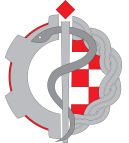 Tamara Radošević, dr. med.
spec. medicine rada i sporta
Hrvatski zavod za zaštitu zdravlja i sigurnost na radu
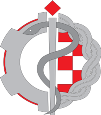 Osnove
neurorazvojni poremećaj koji počinje u ranoj dobi
obično se dijagnosticira prije treće godine

Simptomi:
poremećaj socijalne interakcije
poremećaj komunikacije (poteškoće razumijevanja verbalnog i neverbalnog govora) i razvoja govora
suženi raspon interesa i aktivnosti 
repetitivno ponašanje i stereotipije 
poremećaj senzoričke integracije
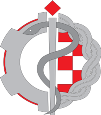 Komorbiditeti
epilepsija
	depresija
	anksioznost
	poremećaj pažnje i hiperaktivnosti
	poremećaj protivljenja i prkosa
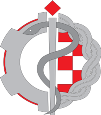 Ostalo
Nađene su morfološke i anatomske te biokemijske promjene koje se češće pojavljuju u osoba s ASD-om 
	
Fenotipske karakteristike: prominentno čelo, gotsko nepce, asimetrija lica, otvorena usta, nisko položene uši, hiperfleksibilni zglobovi, hipopigmentacijske pjege

Gastrointestinalne smetnje
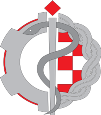 MKB šifre i postavljanje dg.
Prema međunar0dnoj klasifikaciji bolesti pervazivni razvojni poremećaji (f84):
dječji autizam (F84.0)
atipični autizam (F84.1)
Rettov sindrom (F84.2)
drugi dezintegrativni poremećaji u djetinjstvu (F84.3)
poremećaj hiperaktivnosti povezan s mentalnom retardacijom i stereotipnim pokretima (F84.4)
Aspergerov sindrom (F84.5)
drugi pervazivni razvojni poremećaj (F84.8)
pervazivni razvojni poremećaj, nespecificiran (F84.9)
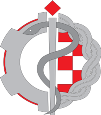 Razlike
Visokofunkcionirajući i niskofunkcionirajući autizam:
nisu klinički termini nego dogovoreni među stručnjacima
prvenstveno se odnose na opću funkcionalnost
definiraju se preko 4 dimenzije: 
                                - inteligencija
			- govor
			- sposobnost prilagodbe 
			- socijalna zrelost
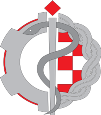 Svijet i Hrvatska
svjetska prevalencija autizma je 1% populacije
SAD  jedno od 160 djece (1/48 za dječake, 1/189 za djevojčice) 

U Hrvatskoj  oko 0.5% populacije ima dg. F84 (?)
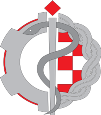 Kognitivni profili
Osobe s ASD imaju atipične kognitivne profile:
oštećena socijalna spoznaja i percepcija
poremećaj izvršnih funkcija
atipična perceptivna obrada i obrada podataka
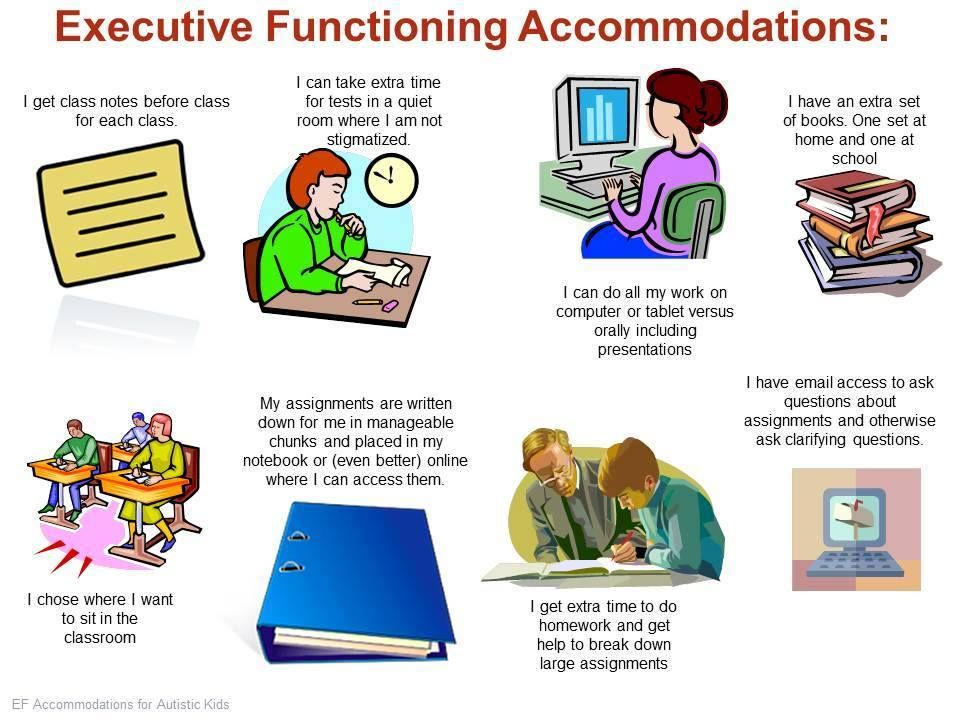 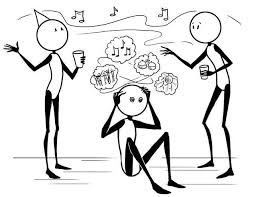 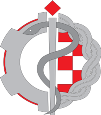 Potrebno je:
rano postavljanje dijagnoze 
rano multidisciplinarno poticanje preostalih sposobnosti
ciljane bihevioralne terapije (smanjivanje poteškoća socijalne interakcije, anksioznosti i eventualne agresije)
iznimne je važnosti stvaranje podržavajuće okoline koja prihvaća različitosti

Lijekovi se mogu koristiti kod ublažavanja komorbiditeta kao što su anksioznost i depresija, no nemaju utjecaj na socijalnu interakciju
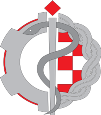 Psihologijski testovi
Psihologijski testovi (područja): 
pažnja i koncentracija
verbalno i vizualno pamćenje
auditivna i vizualna obrada podataka
vizualno-spacijalno funkcioniranje
sposobnosti govora i čitanja
senzorički razvoj i senzorička integracija
razvoj grube i fine motorike
razvoj socijalnih vještina
izvršne funkcije
emocionalni razvoj i razvoj osobnosti
ponašanje
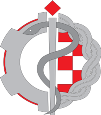 Obrazovanje kao osnova za zapošljavanje
u većini slučajeva nije poremećena sposobnost učenja što ih razlikuje od osoba s „klasičnim” intelektualnim oštećenjem

Otprilike 38% osoba s ASD-om ima intelektualne poteškoće (IQ <70)

Zbog lošije prilagodbe obrazovnog materijala, kao i lošije socijalne prilagodbe kao osnovnog simptoma, djeca s asd-om pokazuju često nesklad između intelektualnog statusa i akademskog dostignuća
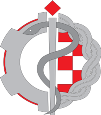 Vizualna podrška
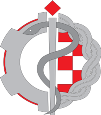 Sposobnosti
sklonost matematici i brojevima
izuzetno prostorno pamćenje,
izražene vizualno-spacijalne vještine
držanje rutina i rutinskih postupaka
sklonost opažanja detalja
mogućnost dugotrajne koncentracije kroz duži period na jednu aktivnost
sklonost perfekcionizmu
 iskrenost
dešifriranje u tekstu
vizualni mislioci
glazbeno i likovno su nadareni
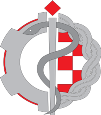 Zapreke
slabiji kontakt očima
Nefleksibilnost
repetitivno ponašanje
poteškoće u međuljudskim odnosima
poteškoće u shvaćanju prenesenog značenja
Generalizacija
poremećaj senzorne integracije)
disharmoničnost u razvijenim vještinama
anksioznost, neadekvatno pokazivanje osjećaja, neadekvatne i impulzivne reakcije kao reakcija na stres (tzv.”meltdown” nakon nagomilanog stresa)
slabije verbalne vještine ili potpuna odsutnost govora
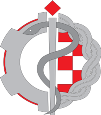 Što je moguće, a što nije
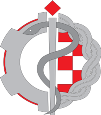 Što je moguće, a što nije
NE: trgovac, recepcionar,  profesor u školi,  kontrolor leta
DA:programer, administrator na računalu, IT specijalist, fotograf, laboratorijski tehničar, novinar, poslovi sa preciznom ručnom izradom, veterinar, trener životinja, domar, stolar, zavarivač, web dizajner, knjižničar, statističar, taksist, lektor, računovođa, fizičar/matematičar, rad u banci na brojanju i sortiranju valuta, skladištar i inženjer. 
→   Neverbalne osobe s ASD-om: čistač, unos podataka, vrtlar, skladištar, rad u   
       fotokopiraonici na fotokopiranju, poslovi koji zahtijevaju jednostavno sastavljanje, 
        sortiranje ili pakiranje u tvornicama
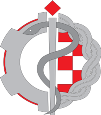 Što nas zanima?
POSTOTAK zapošljavanja i zapošljivosti osoba s ASD-om u svijetu
provjeriti koje se intervencije i strategije upotrebljavaju pri zapošljavanju
koji su faktori ključni pri osposobljavanju za rad, zapošljavanju 
na kakvim se poslovima osobe s ASD-om najuspješnije zapošljavaju 
postoje li modeli koji se mogu koristiti i u Hrvatskoj
predložiti modele intervencije u Republici Hrvatskoj
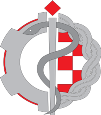 Što kaže literatura o zapošljivosti
nedostatak sustavnih istraživanja 
Dostupne studije su slabije kvalitete
Smanjena sposobnost zapošljavanja i zadržavanja posla
U odnosu na osobe s intelektualnim poteškoća i Downovim sindromom, osobe s ASD-om se i teže zapošljavaju i imaju manju ponudu za odabir poslova
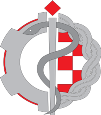 Glavni prediktori radne sposobnosti i zapošljivosti
stupanj obrazovanja
opće funkcioniranje
kognitivna sposobnost
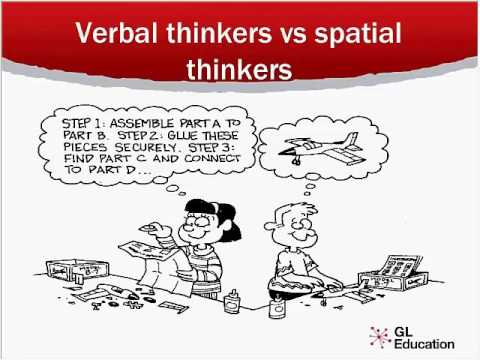 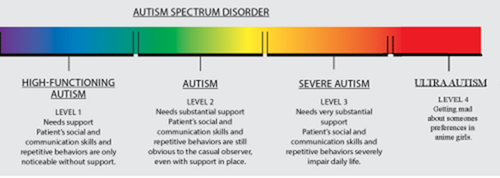 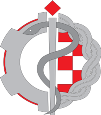 Glavne prepreke
Jedna od definiranih prepreka pri zapošljavanju je nedostatak sustavne skrbi i podrške
Dostupna skrb je uglavnom usmjerena na osobe s intelektualnim poteškoćama
Niti jedna studija nije mogla prikazati uspješne intervencije i strategije pri tranziciji iz adolescencije u odraslu dob niti zapošljavanju
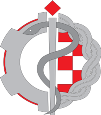 Rezultati drugih zemalja
Samo jedna studija je prikazala IT sektor kao sektor gdje se osobe s ASD-om potencijalno najuspješnije zapošljavaju

U SAD manje od 25% osoba zaposleno

U Velikoj Britaniji 16% ima stalni posao, a 32% neku vrstu posla
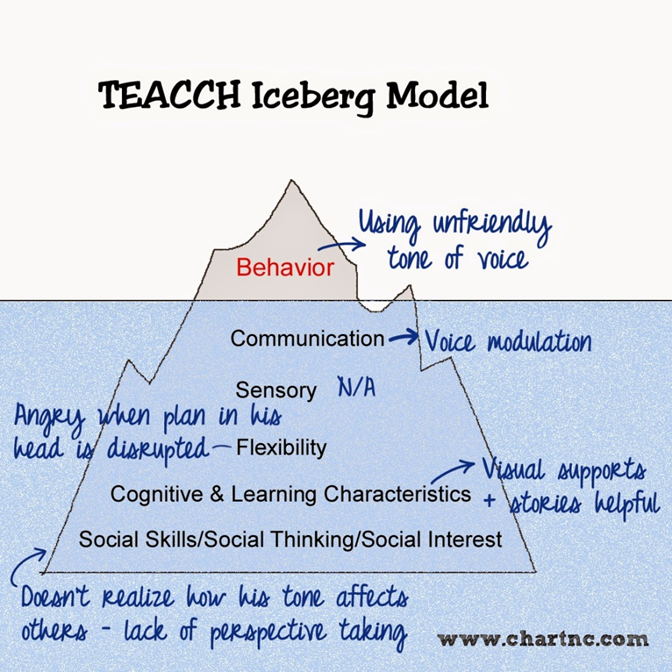 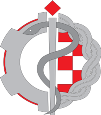 TEACCH model
Omogućava:
ranu dijagnostiku, 
intervenciju, 
rehabilitaciju i 
pružanje cjeloživotne podrške
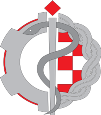 Stanje u Hrvatskoj
nema dostupnih podataka o broju zaposlenih osoba s asd-om
Potencijalne prepreke: obrazovanje → usmjerenost prema odgojno-obrazovnim skupinama koje onemogućavaju daljnji nastavak školovanja
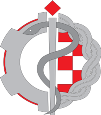 Uloga medicine rada
Profesionalna orijentacija
Prijedlog prilagodbe radnog mjesta uzimajući u obzir specifičnosti asd
Upotreba Međunarodnom klasifikacijom funkcioniranja, onesposobljenosti i zdravlja
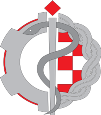 Psihologija rada
U psihologiji rada:
upotreba specifičnih testova za procjenu radne sposobnosti kao AAPEP (vještine potrebne za rad, samostalnost, vještine rekreacije, ponašanje na radnom mjestu, funkcionalna komunikacija i socijalna interakcija)
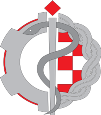 Zaključak
zapošljavanje osoba s ASD-om je složeni problem i u zemljama koje imaju ranu intervenciju

unatoč detekciji glavnih prediktora zapošljavanja, Nisu dostupni kriteriji određivanja ISTIH

nepostojanje podrške i programa tranzicije iz adolescencije u odraslu dob
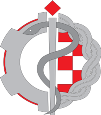 A, Hrvatska?
Nema sustavnog prikupljanja podataka o osobama s asd-om
Neadekvatno rano dijagnosticiranje i (re)habilitacija
Neadkevatno uključivanje u školski sustav
Nemogućnost uključivanja u tržište rada
Nedostatak sustavne skrbi i podrške
Institucionalizacija
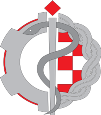 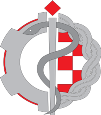 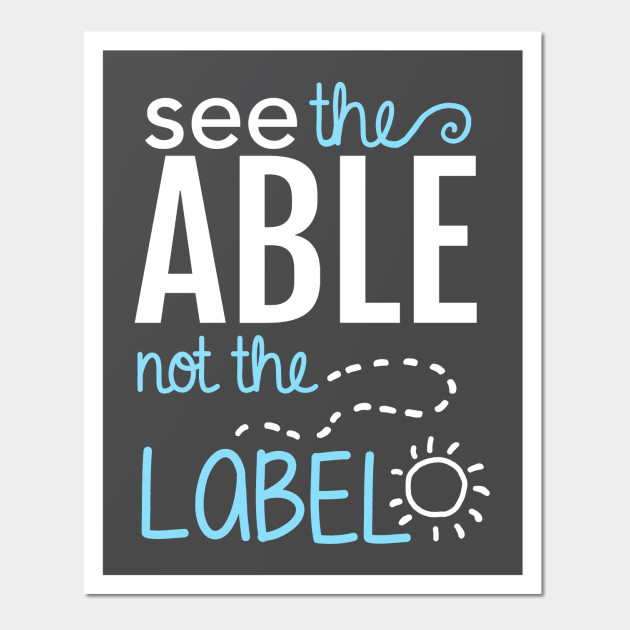 HVALA NA PAŽNJI